HYVÄ HENKI –PROJEKTI 2018-2019
Eläkeliiton Ylä-Savon piiri ry./Pekka Mäkinen
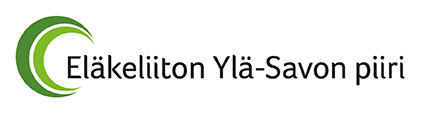 HYVÄN HENGITYKSEN KÄSITTEET JA                                                    IKÄIHMISTEN YKSINÄISYYDEN LIEVITTÄMINEN!
Läsnäolovierailujen, koulutuksen ja tietoiskujen avulla lisäämme ikäihmisten tietoa hyvän hengityksen hoidosta, poistamme yksinäisyyttä ja jaamme tietoa ilmastomuutosten vaikutuksista alueemme elämään. Toimimme yhdessä Hengitysliiton yhdistysten ja Hapella Oy:n kanssa.
Näin saamme omalla toiminnallamme mukaan uusia ihmisiä ja olemme osaltamme mukana viemässä tietoa hyvästä hengittämisestä, vähentämässä yksinäisyyttä ja luomassa sosiaalisia verkostoja yksinäisille ikäihmisille.
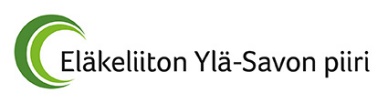 Projektin laajuus
Projekti toteutetaan koulutuksen, tietoiskujen ja läsnäolovierailujen avulla yhdessä Hengitysliiton yhdistysten ja Hapella Oy:n kanssa.
Työskentely tapahtuu Eläkeliiton yhdistysten viikkokerhoissa, -ryhmissä ja –tapaamisissa.
Projektin tarkoitus on lisätä ikäihmisten tietoisuutta hyvästä hengityksestä ammatti-ihmisten avulla sekä saada yksinäisiä ikäihmisiä mukaan elämäntäyteiseen ja sosiaaliseen toimintaamme.
Projektin suunnittelija ja tiedottaja on toiminnanjohtaja Pekka Mäkinen ja toteuttajina ovat piirihallitus, yhdistyskehittäjät ja yhdistysten aktiivit.
Projektista tullaan tiedottamaan eri medioissa.
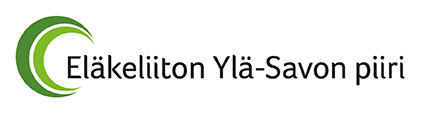 [Speaker Notes: Saattaa vaatia useamman kuin yhden dian]
Tavoitteet
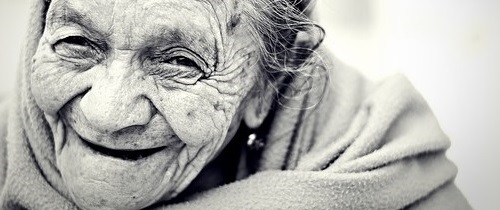 Projektin kokonaistavoitteet:
Tavoitteena on, että piirin toiminnanjohtaja ja/tai puheenjohtaja kiertävät kaikissa piirin yhdistyksissä projektin aikana kolme kertaa toimintavuoden aikana. 
Jokainen yhdistys sitoutuu projektiin mukaan.
HyväHenki -projekti käynnistyy marraskuussa 2018 ja päättyy 2019 vuoden lopussa. 
Projektin toteutumisen ehtona on, että saamme siihen avustuksen Hyvän vanhenemisen tukisäätiöltä.
Erityistavoitteena on tietoisuuden lisääminen hyvästä hengityksestä ja hengitysilmasta, ilmaston muutoksen vaikutuksista alueellamme sekä ikäihmisten syrjäytymisen ja yksinäisyyden lievittäminen ja sosiaalisten verkkojen ja kontaktien lisääminen.
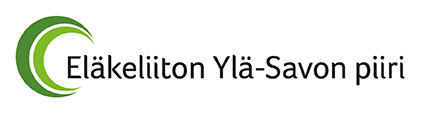 ASENNE
Asenne ratkaisee aina – pois itsekkyys – lähimmäisestä välittäminen.
Sisukkaasti kohti päämäärää!
Yhteistyön lisääminen toisiin järjestöihin ja yhteisöihin!
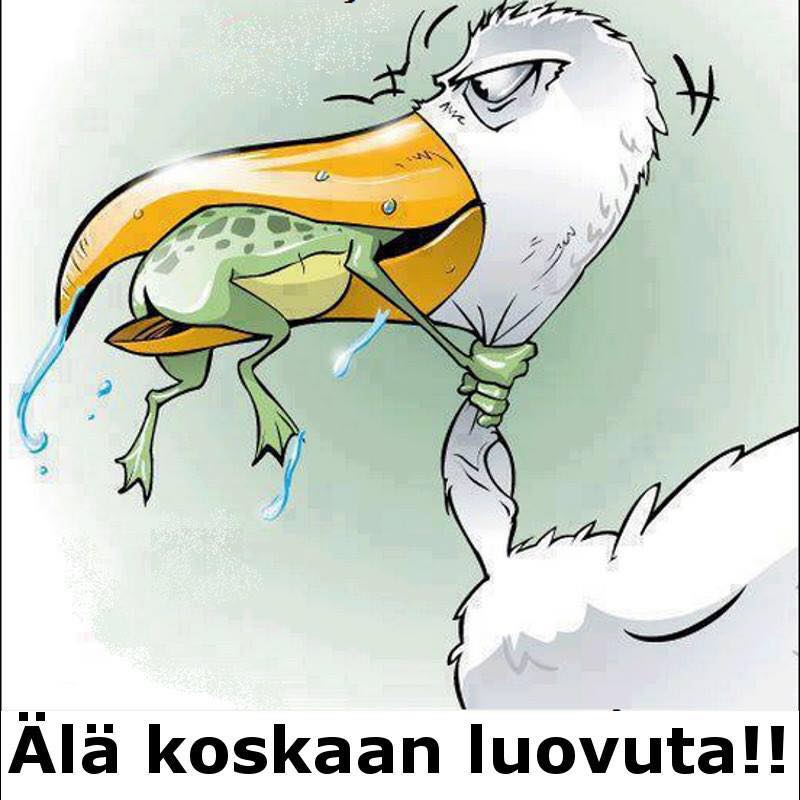 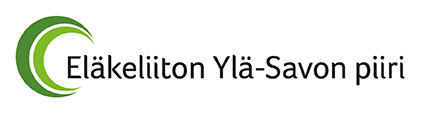 Menestystekijät
Elementit, jotka ovat avainasemassa projektin onnistumisen kannalta:
Aktiiviset, yhteistyökykyiset toimihenkilöt yhdistyksissä
Piirin toimihenkilöiden panostus
Yhteistyökumppaneiden panostus projektiin
Budjetissa pysyminen
Aikataulussa pysyminen
Uusien ikäihmisten mukaan saaminen
Vilpitön halu auttaa lähimmäistä
Epäitsekkyys
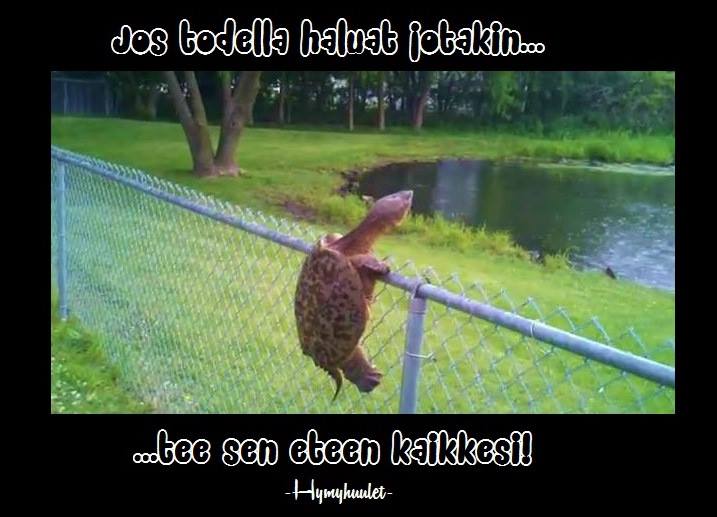 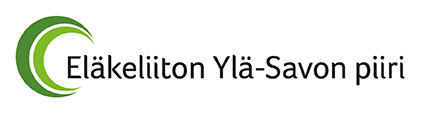 Projektiryhmän roolit ja vastuualueet
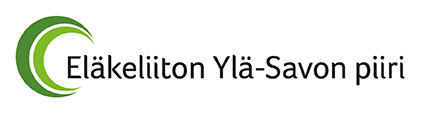 Projektin aikataulu ja välitavoitteet
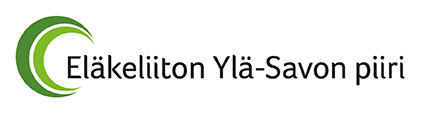 LOPUSSA KIITOS SEISOO!
PIIRIN SYYSKOKOUKSESSA 2019 LOPPUYHTEENVETO PROJEKTISTA!
”No jo on hyvä ilima!”
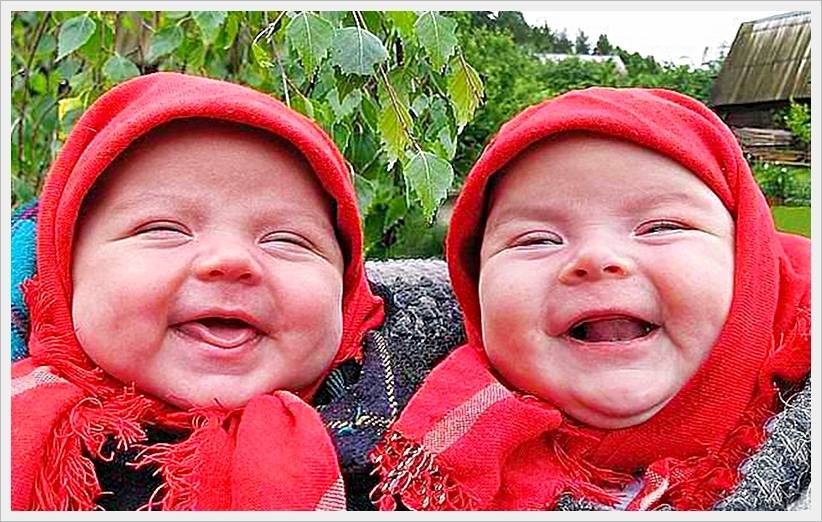 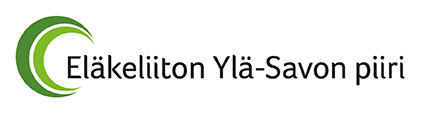